Life Journey– Yours,Theirs and Mine (A Conceptual Framework)
जीवन-यात्रा – आपकी, उनकी और मेरी

Surendra Gambhir
A VIDEO TO PLAY
IN SLIDE SHOW MODE
Two Facets of a Life Journey
Exterior Facet			बाहरी पक्ष

Conceptual Facet			वैचारिक पक्ष
OUR COMPANIONS DURING OUR LIFE JOURNEYA MODEL OF CONCENTRIC CIRCLES
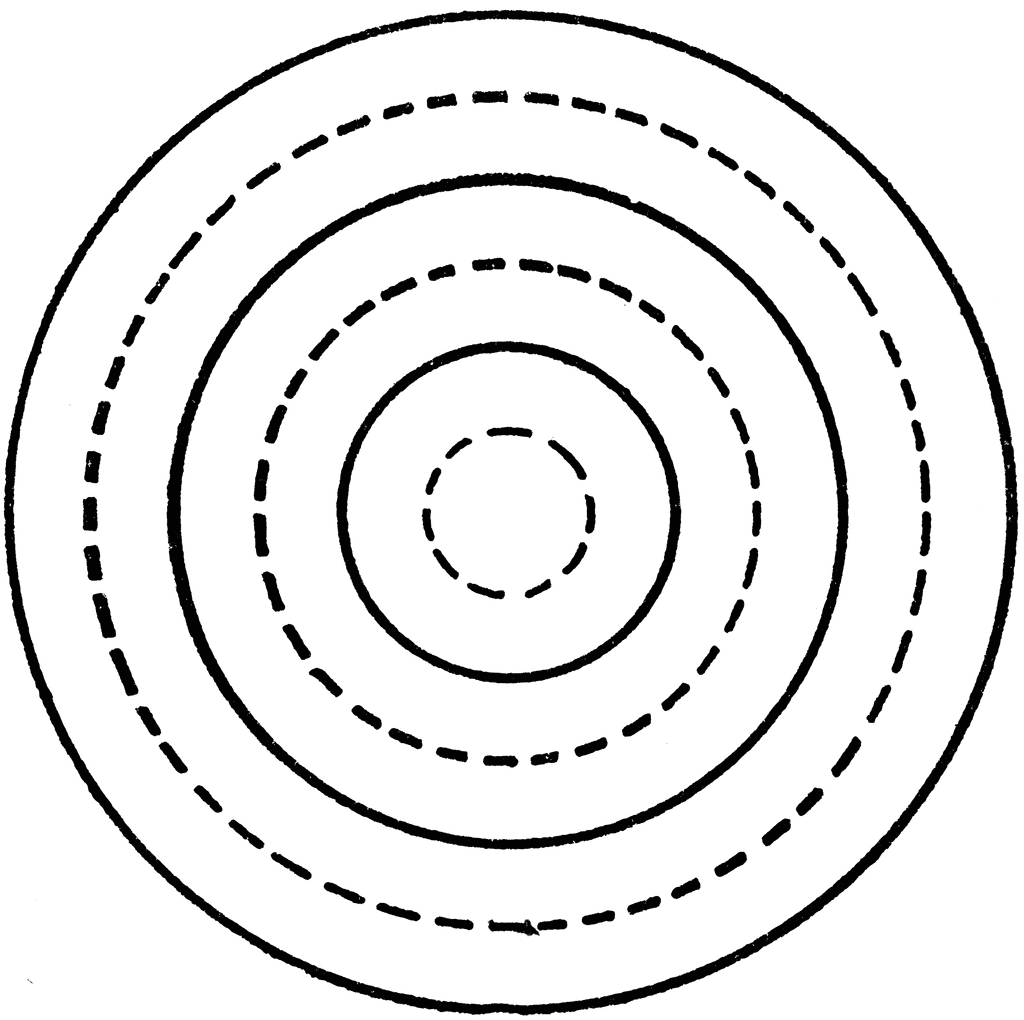 VEHICLE OF OUR LIFE JOURNEYजीवन-यात्रा में हमारा वाहन
Our physical body
हमारा शरीर

Our senses 
हमारी ज्ञानेन्द्रियां

Our mind that controls every movement of our body
शरीर की हर क्रिया को चलाने वाली हमारी बुद्धि
OUR FIVE COGNITIVE SENSESहमारी पांच ज्ञानेन्द्रियां
CONNECTING US TO THE OUTSIDE WORLD

आँख		Eyes
कान		Ears
नाक		Nose
ज़बान	Tongue
त्वचा	Skin
OUR MINDहमारी बुद्धि
Basic Functions of Mind

Desires
Thinking
OUR EGOमैं मेरा का भाव
मैं 

मेरा
Let’s Find Out Another Part of Our Journey Vehicle
?
Example: SUN-SHINE ON MOON & EARTH
SHINE REFLECTING ON OUR MIND, SENSES & OBJECTS
CONSIOUSNESS -  MIND	-  SENSES - OBJECTS
TWO LAWS OF NATUREकुदरत के  दो नियम
हमारी ज्ञानेन्द्रियां बाहरी दुनिया के आकर्षणों की ओर अपने आप खिंची चली जाती हैं । यह उनका स्वभाव है। 
Our five senses are naturally drawn to pleasures.

कुदरत ने चयन करने की शक्ति केवल मानव-जाति को दी है।
Nature provides the capability to make choices only to human beings.
OUR CHOICE DURING OUR LIFE JOURNEYजीवन यात्रा में हमारा चुनाव
प्रेयस     -      		श्रेयस
Short-term Pleasure	 		Long-term Benefit
GOALS OF OUR LIFE JOURNEY
ENJOYMENT  +	DEVELOPMENT
Ideal Blend of Enjoyment & Developmentमौज-मस्ती और आत्म-विकास का आदर्श संयोग
Ideal Rule is 
20:80

(but flexible for different persons)
Two Types of Self –Developmentआत्म-विकास के दो प्रकार
I
Intellectual 
Spiritual
LIFE JOURNEY SPECIFICS
जीवन यात्रा की विशिष्टताएं
SPECIFICS OF A LIFE JOURNEYजीवन यात्रा की विशिष्टताएं
SIGNIFICANT MOMENTS OF A LIFE JOURNEY

SIGNIFICANT REGRETS OF A LIFE JOURNEY
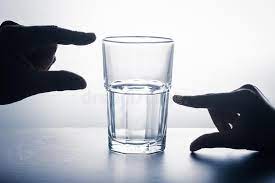 LIFE JOURNEY’s FINAL GOAL ?जीवन यात्रा का अंतिम उद्देश्य ?
A Gateway to Long-term Happiness &           
		     Personal Development

दीर्घकालीन आनंद और आत्म-विकास का द्वार ?
Replyउत्तर
Moving from Gross to Subtle
स्थूल से सूक्ष्म की ओर बढ़ना
Exploring Gross to Subtle in Outside Worldबाहरी जगत में स्थूल से सूक्ष्म की खोज
Oside Objects – 

जब हम फूल को देखने की बजाय फूल की पंखुड़ियों को और उसके सुन्दर डिज़ाइन को ध्यान से देखते हैं कि यह डिज़ाइन कैसे बना होगा ?

जब हम जीवन के सभी उपभोगों के बारे में यह सोचते हैं कि बीस प्रकार के अन्न, पचास तरह के फल और मेवे, सत्तर तरह के मसाले, सौ तरह की जड़ी-बूटियां प्रकृति मे क्यों बनाई हैं हमारे लिए?

जब एक वैज्ञानिक यह सोचता है कि यह ब्रह्मांड किन नियमों से चलता है और वह उन नियमों को खोजता हे,

जब कोई रिसर्चर किसी जन-समुदाय के समाज से डेटा एकत्र करके लाता है और उसके आधार पर उस समाज के बारे में कोई निष्कर्ष निकालता है ?

जब हम किसी भी वस्तु के कारणों के मूल कारण को खोजते हैं ?

जब हम यह सोचते हैं कि पूरे विश्व के लोग मेरा परिवार है क्योकि सभी मानवों को DNA 99.9% एक जैसा हे और हम केवल .1% एक दूसरे से अलग नहीं हैं ?

जब हम बाहर से हट कर अपने अन्दर की खोज करना शुरू करते हैं,?
EXPLORING GROSS TO SUBLE IN OUR INNER SELFअपने अन्दर स्थूल से सूक्ष्म की खोज
शरीर   -    ज्ञानेन्द्रियां    -    बुद्धि    -     अहं      - चैतन्य 
body         senses               mind        ego        Consciousness

Senses are subtler than body
Mind is subtler than senses
Ego is subtler than mind
Consciousness is subtler than ego
PRACTICING GROSS TO SUBTLEस्थूल से सूक्ष्म के जाप का अभ्यास
I am not the body
     मैं शरीर नहीं हूँ
I am not the senses
   मैं ज्ञानेन्द्रियां नहीं हूँ
I am not the mind
   मैं बुद्धि नहीं हूँ
I am not the ego
   मैं अहम् नहीं हूँ
I am simply that –  ओ३म् शिवोSहम्
   मैं केवल चैतन्य हूँ –  ओ३म् शिवोSहम्
Practice + Detachment (अभ्यास+वैराग्य)
Helps in Realizing the Goal
Thank you